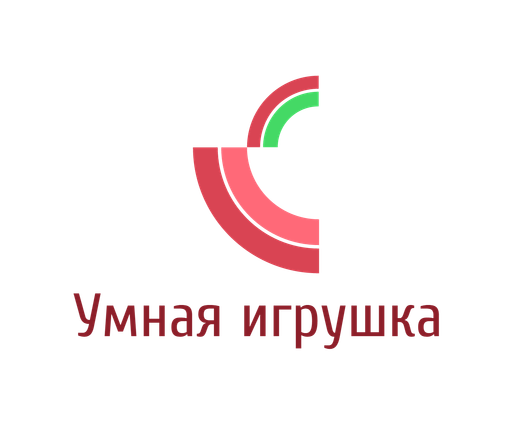 Построение программ развития математических способностей. Настольные игры
© Кафедра дошкольного образования
© Коточигова Е.В.
© Надежина М.А.
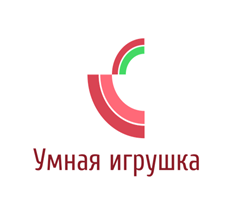 Настольные игры
предусматривают решение различных когнитивных задач, требующих развития метакогнитивных умений (пространственных, логических, знаково-символических и др.)
 оптимальное решение конкретных задач, предусмотренных игрой, предполагает построение плана игровых действий каждым участником, выработку стратегий и их преобразование в процессе игрового взаимодействия, учета позиции другого при разработке стратегии. Выполнение игровых действий приводит к освоению необходимых метакогнитивных умений
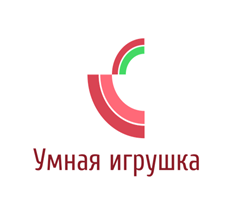 Настольные игры (продолжение)
коллективная форма проведения требует овладения разными коммуникативными умениями ( сотрудничество с другими, умение работать в группе, учет позиции другого) 
оптимальное решение конкретных задач, предусмотренных игрой, предполагает построение плана игровых действий каждым участником, выработку стратегий и их преобразование в процессе игрового взаимодействия, учета позиции другого при разработке стратегии. Выполнение игровых действий приводит к освоению необходимых метакогнитивных умений
 соревновательная мотивация в ситуации выигрыша/проигрыша в ряде игр требует, с одной стороны, развития эмоциональной саморегуляции, а с другой – способствуют ее становлению
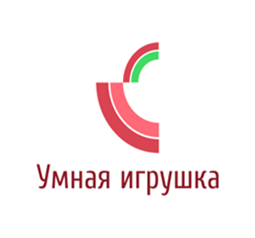 Условия  развития когнитивных умений
игры должны быть интересны детям (вызывать познавательную мотивацию и др.)
игра должна строиться так, чтобы у ребенка интерес вызывал не только ее процесс, но и возникало желание освоить способ, при помощи которого решается игровая задача
ребенок должен иметь возможность выбрать индивидуальный вариант сложности
в игре должно быть предусмотрено использование не стереотипных способов решения игровых задач, а развивающих творческую функцию
Математические способности (В.А. Крутецкий)
Что показало исследование качества дошкольного образования?
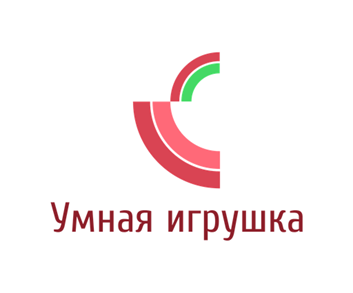 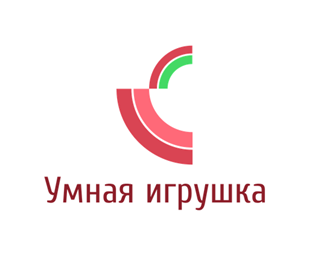 Задание
Изучите (вспомните) игровые поля дидактической игры для взрослых «Теория математических способностей В.А.Крутецкого» 
(придумали Е.В. Коточигова и М.А. Надежина)
Разработайте настольную развивающую игру
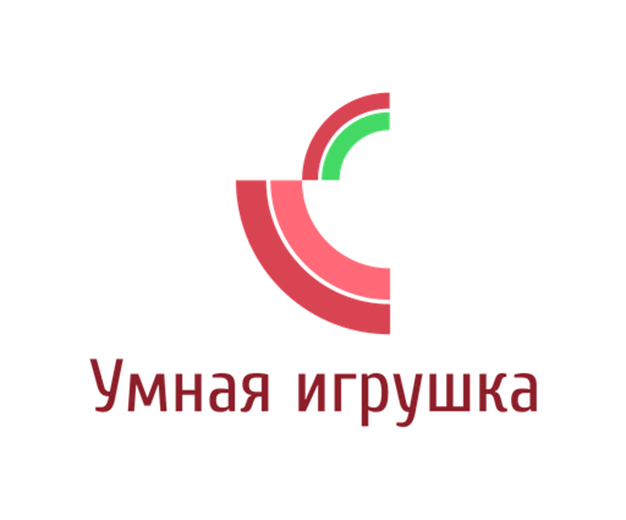 Приходите в лабораторию «умная игрушка»…
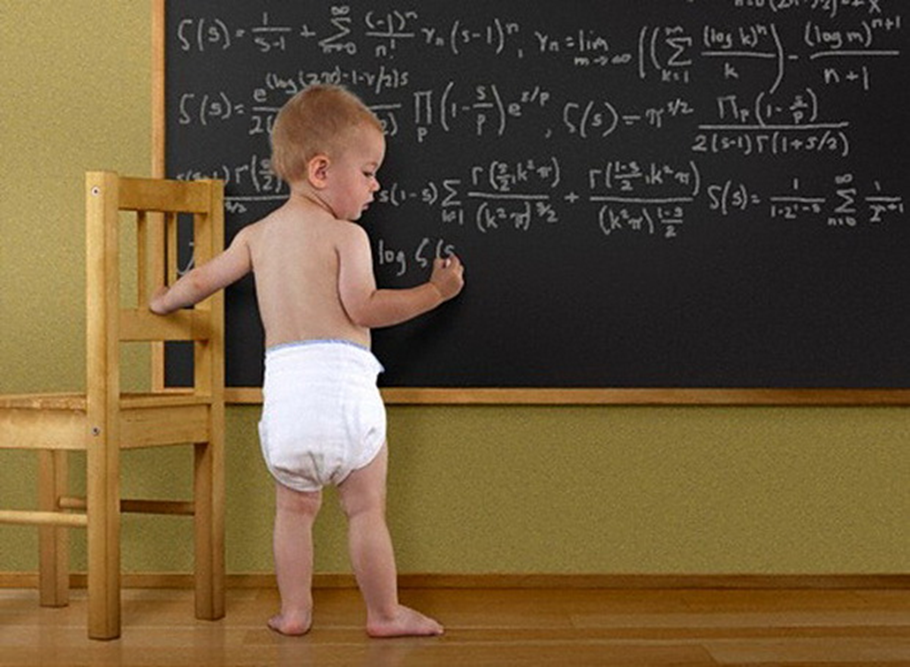 Контакты: Адрес: 150014, 
г. Ярославль, 
ул. Богдановича, 16
каб. 307, 313
Тел.: (8-4852) 23-09-34
E-mail: kdno@iro.yar.ru,